UTIILIZACION DE GOOGLE CALENDAR
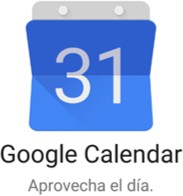 Sistema de Tutorías – Facultad de ingeniería UNaM
Planificación + Acción = Cumplir objetivos
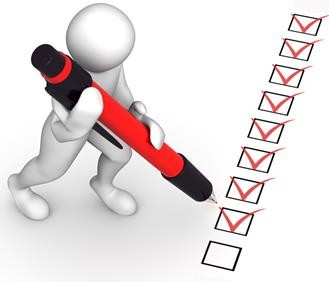 ¿Qué debo de tener en cuenta al armar mi agenda?
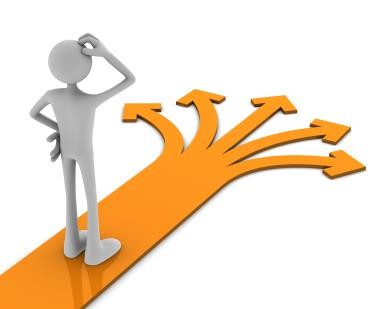 ▶	Horarios de clase fijos
▶	Horarios de consulta
▶	Tiempo libre
▶	Tiempo de recreación
▶	Tiempo de descanso
▶	Etc.
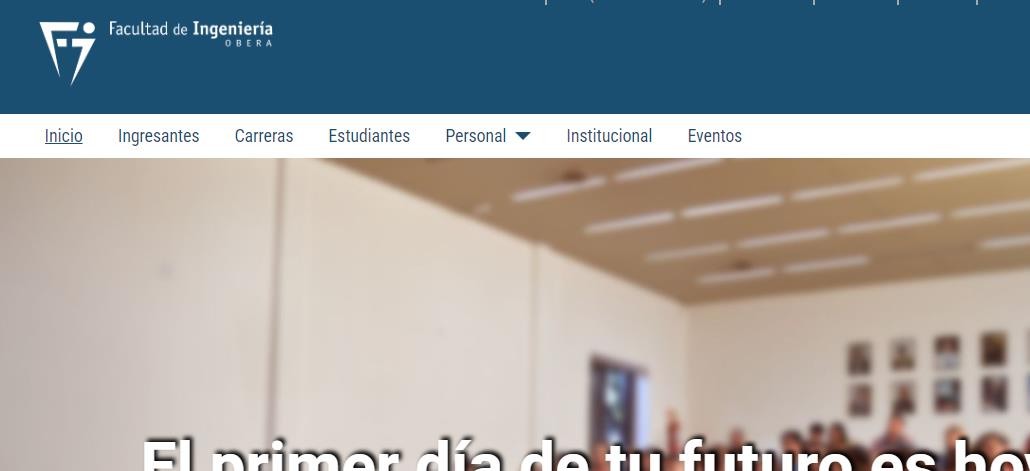 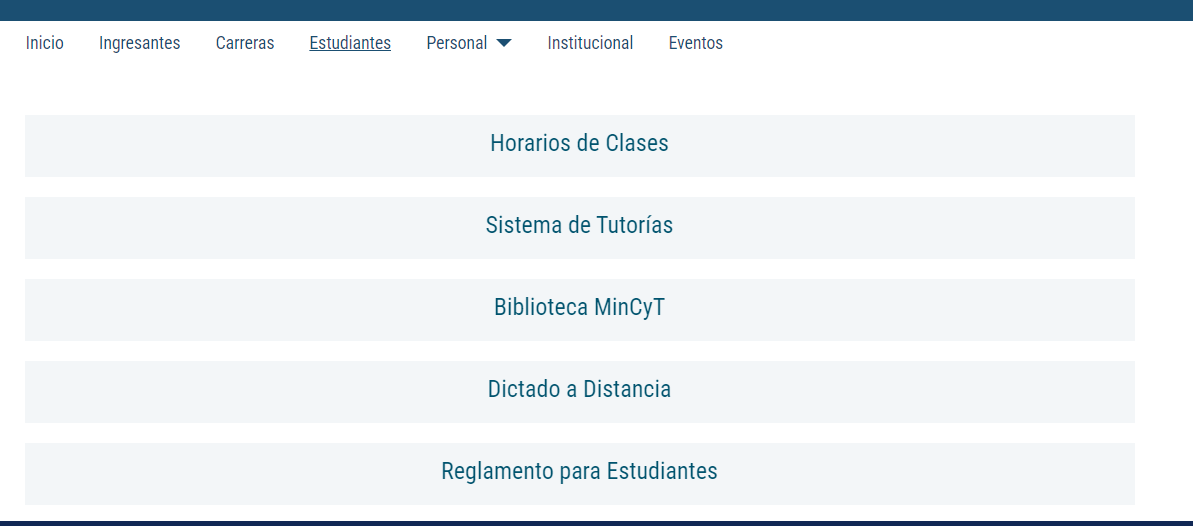 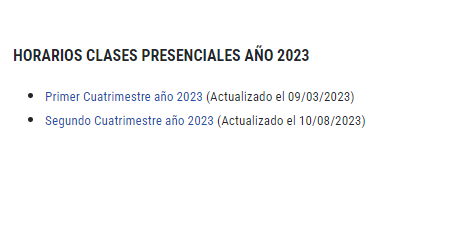 Horarios Correspondientes a cada
cuatrimestre
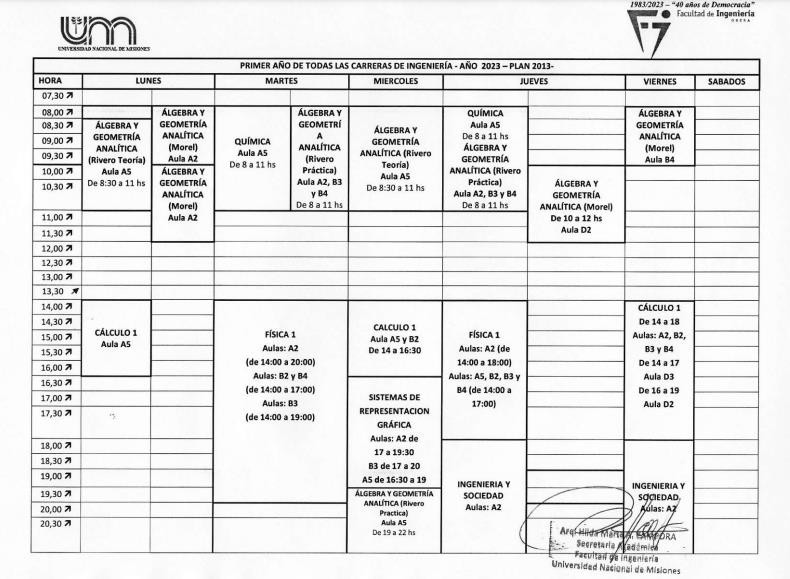 ¿Por qué google calendar?
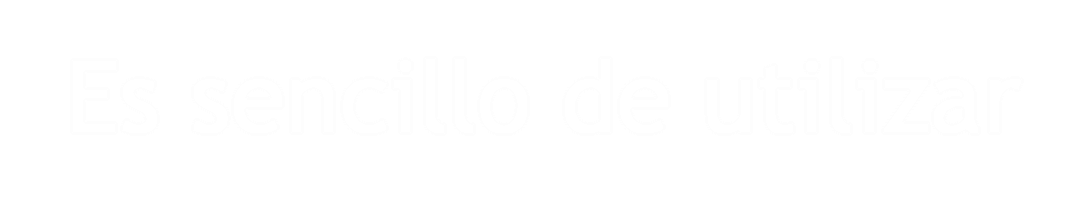 ▶Es sencillo de utilizar
▶Se puede conectar a cualquier dispositivo
▶Se puede sincronizar con todos nuestros dispositivos
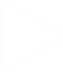 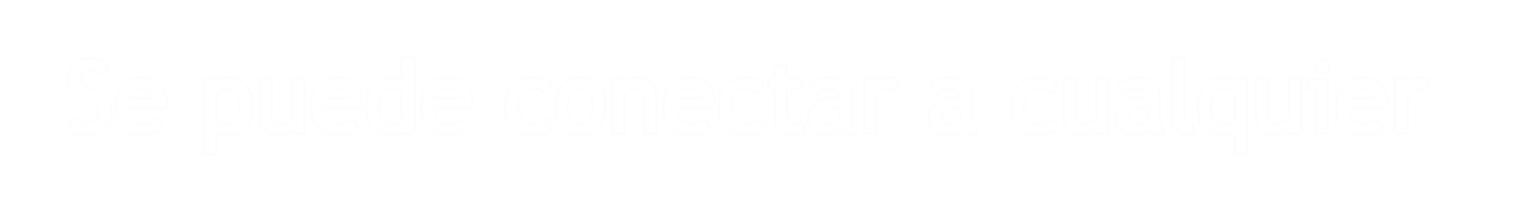 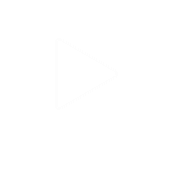 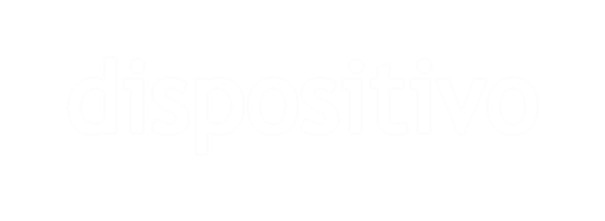 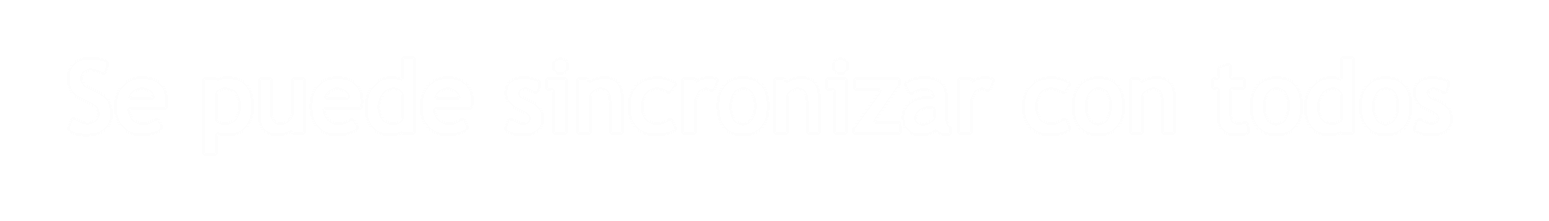 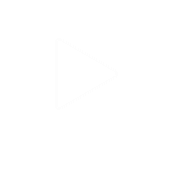 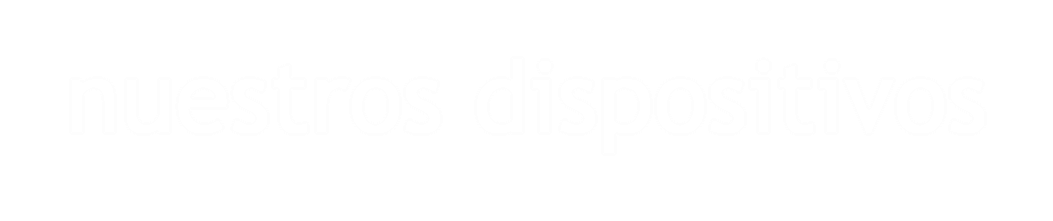 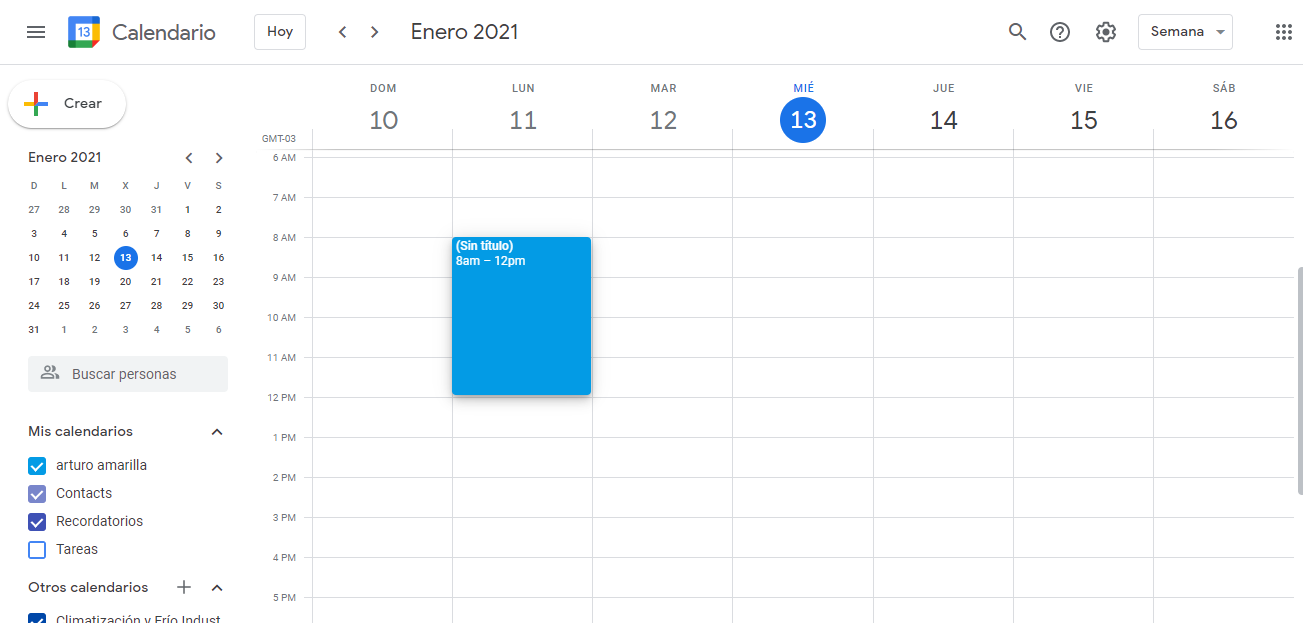 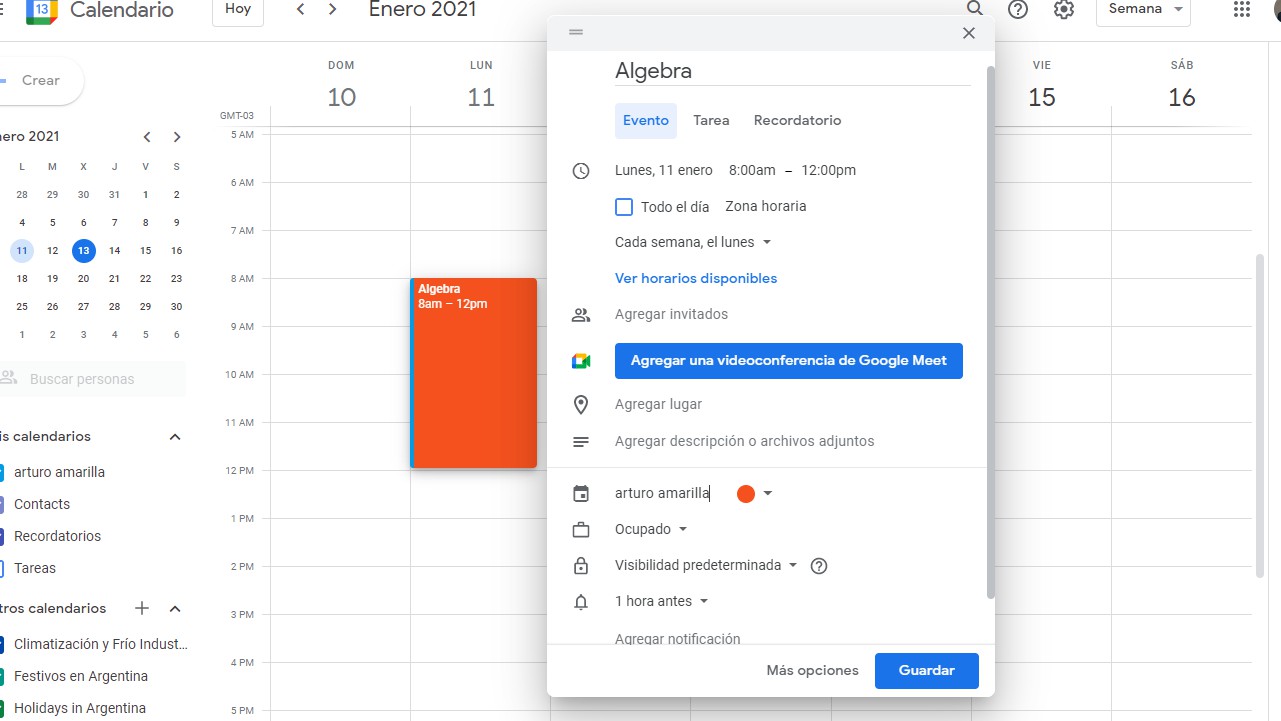 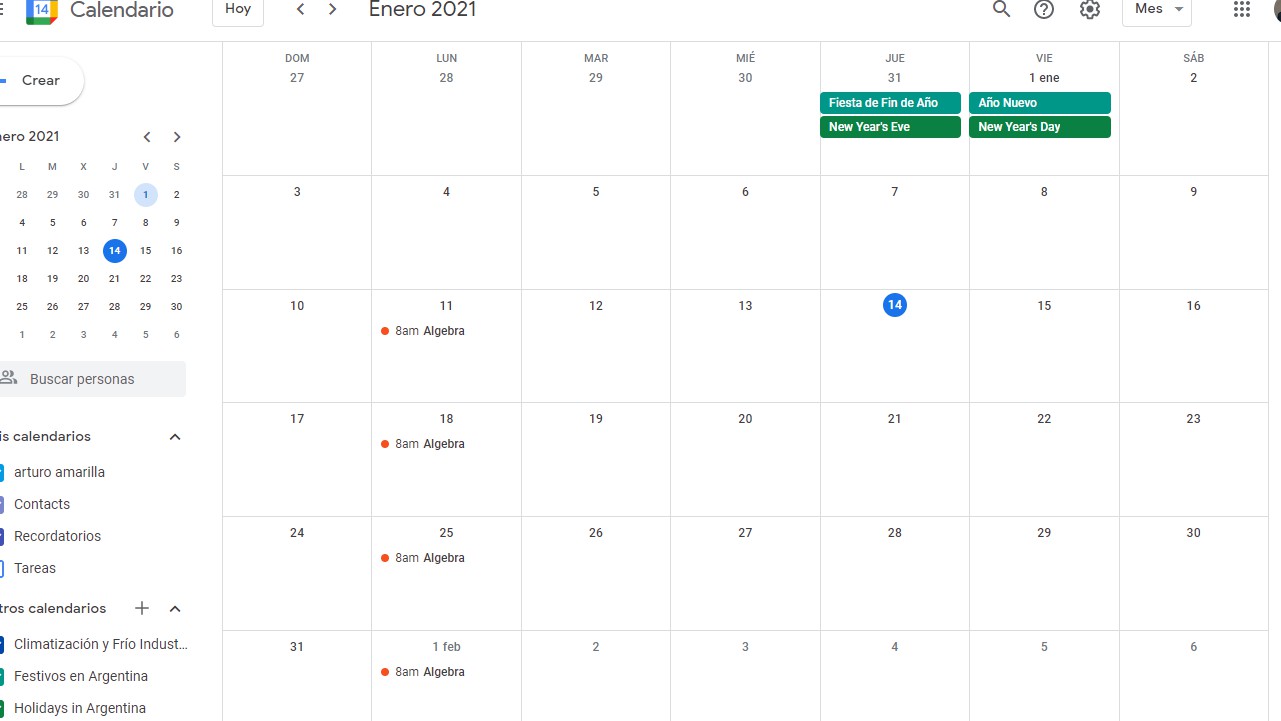 Recomendación:
▶ Darle un color a cada actividad. Por ejemplo.
▶Azul para estudiar
▶Rojo para entregas/parciales/fechas limites
▶Verde para actividades de la casa como limpiar o comprar
▶Amarillo para reuniones con horario (doctor)
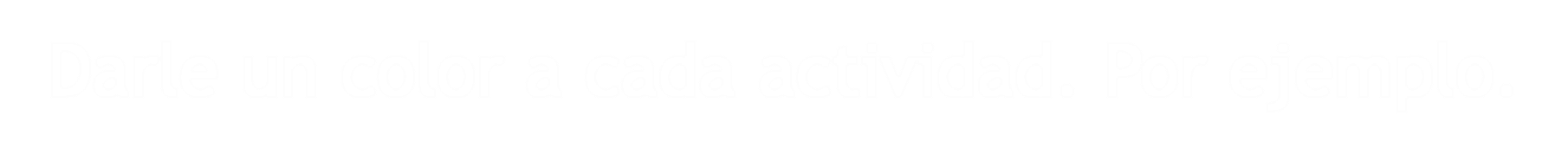 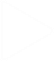 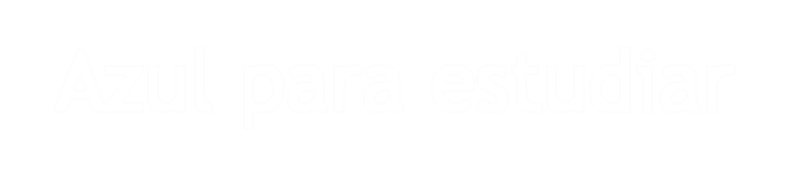 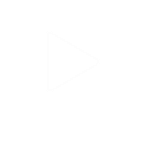 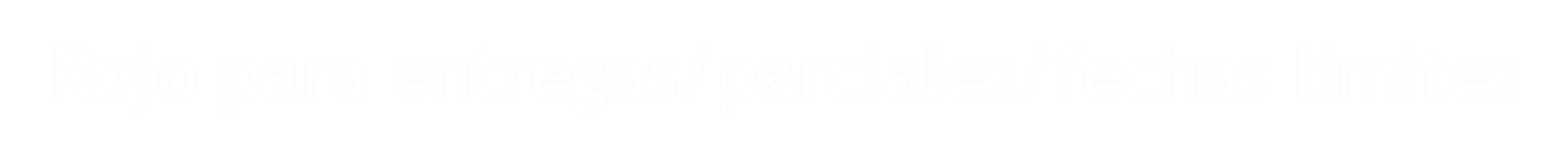 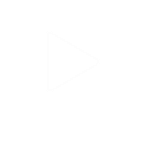 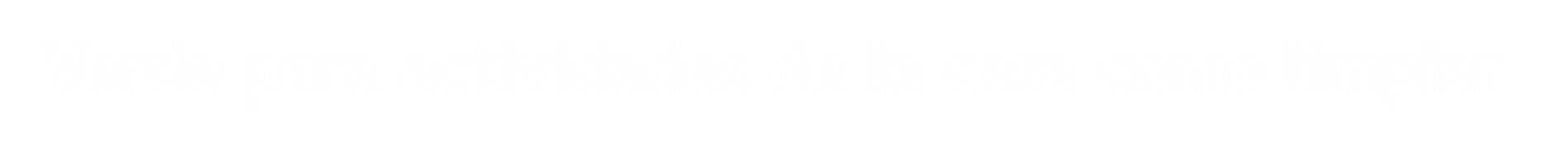 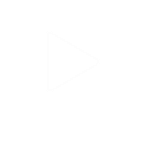 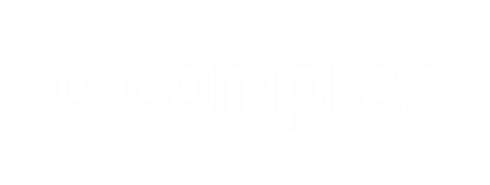 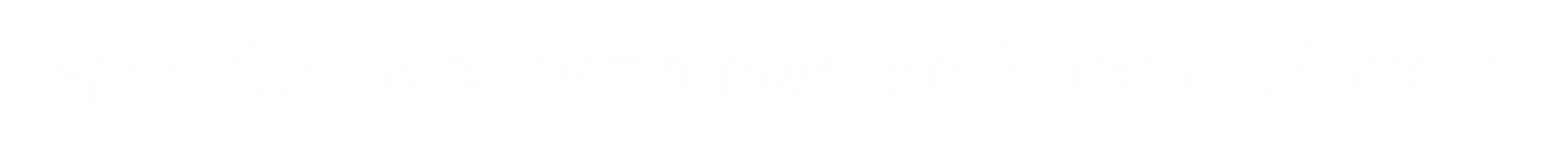 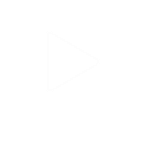 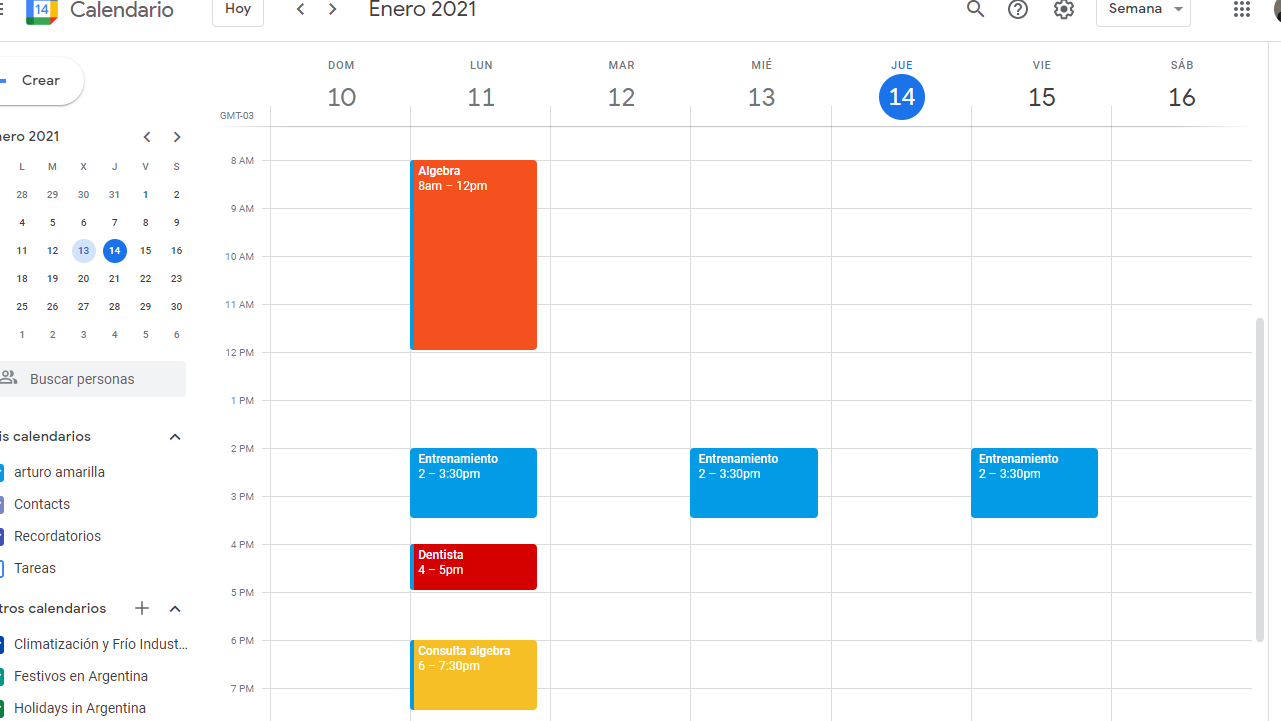 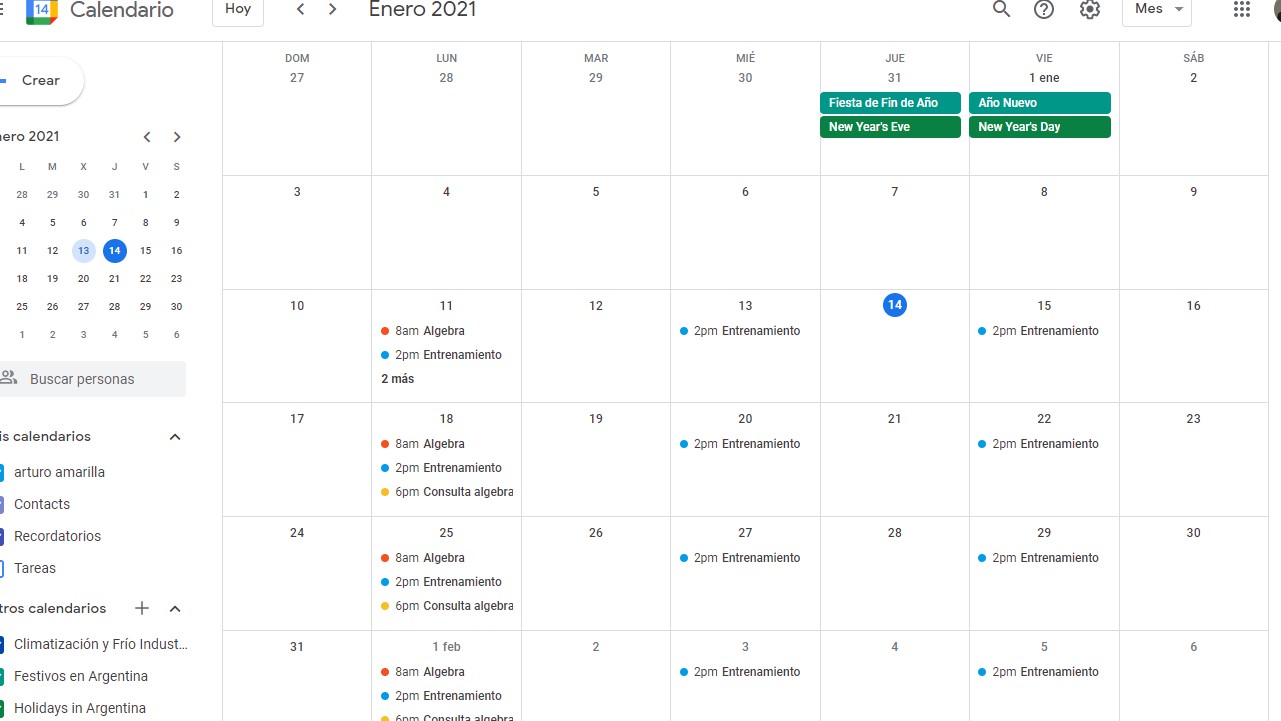 Con esta herramienta podemos:
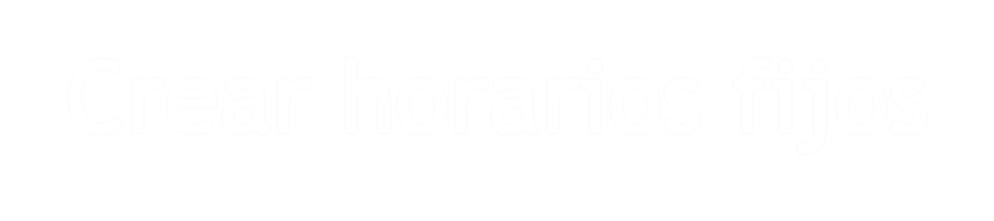 ▶Crear horarios fijos
▶Crear recordatorios diarios, semanales, mensuales y anuales
▶Crear tareas diarias
▶Crear objetivos
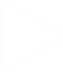 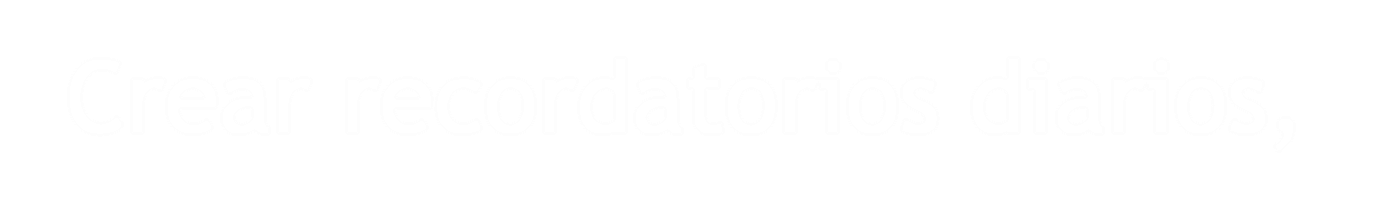 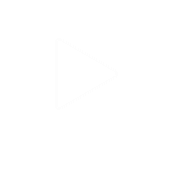 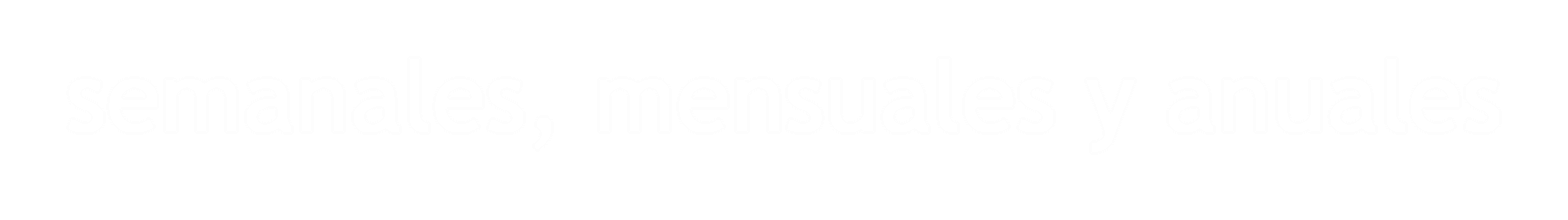 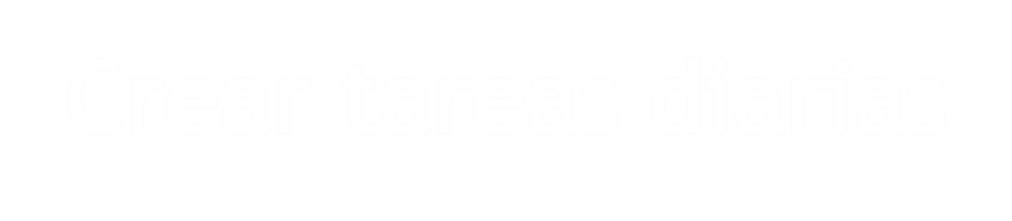 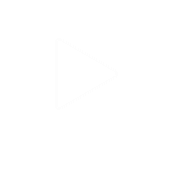 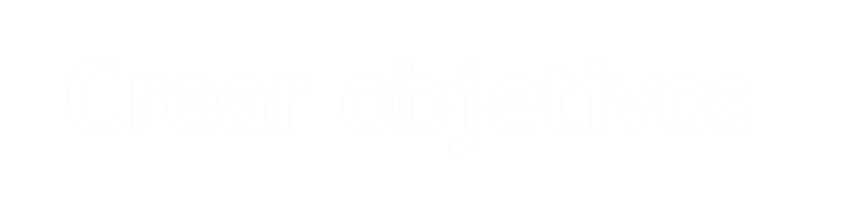 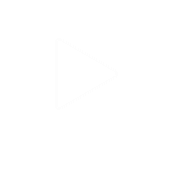 Tipos de vista
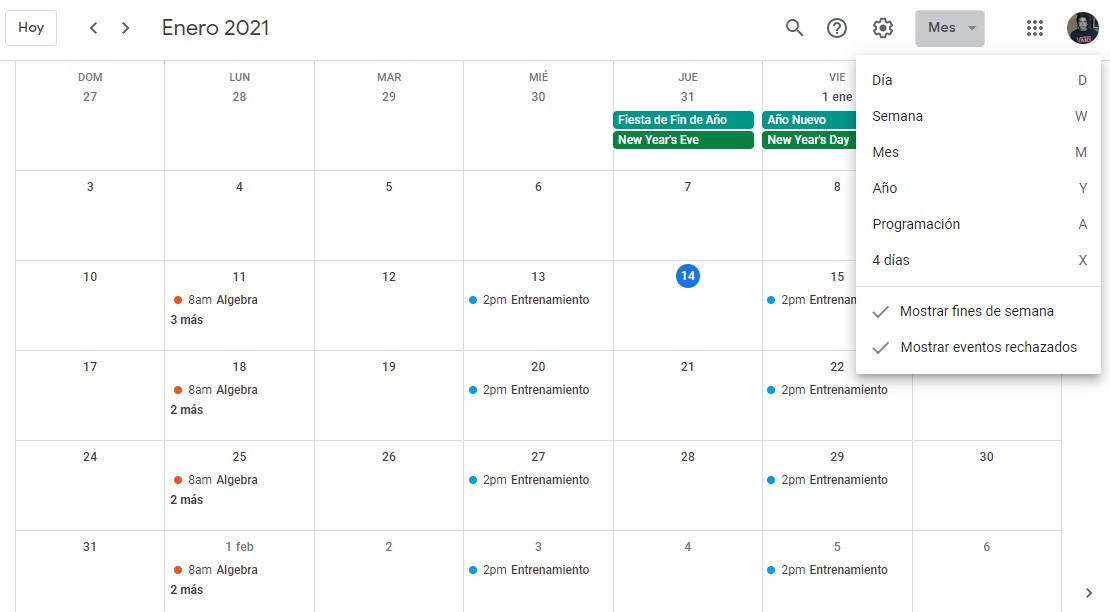 ▶	Diario
▶	Semanal
▶	Mensual
▶	Anual
▶	Tipo agenda
▶	De 4 días
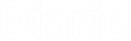 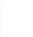 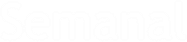 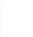 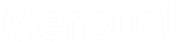 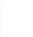 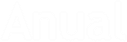 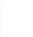 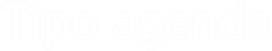 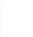 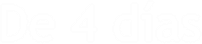 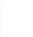 Recomendaciones:
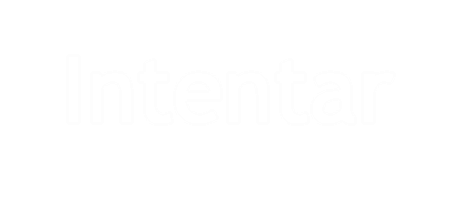 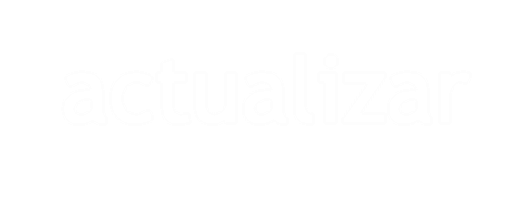 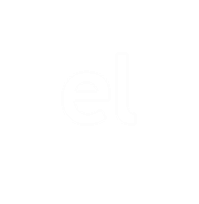 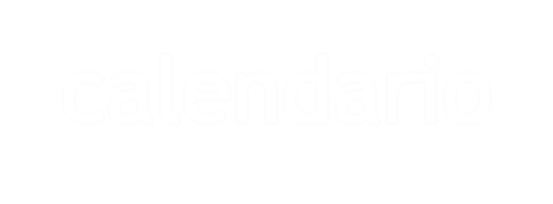 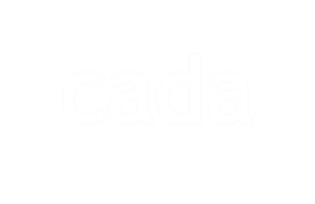 ▶ Intentar	actualizar	el	calendario	cada semana (mínimo).
▶No sobrecargar el día de tareas.
▶Si	no	se	llega	a	hacer	una	tarea	diaria, arrastrarla al día siguiente.
▶Utilizar el acceso rápido del celular.
▶Agregar horarios de consulta y dejarlos fijos semanalmente
▶Agregar	recordatorios	de	entregas	de trabajos y otras actividades semanales
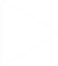 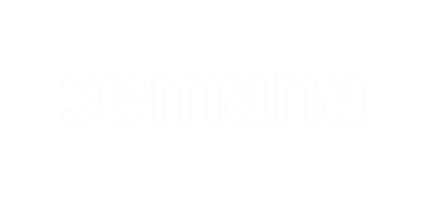 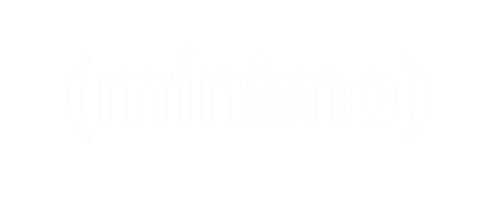 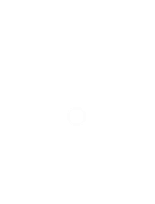 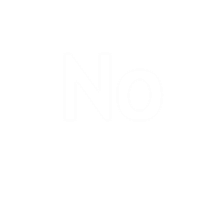 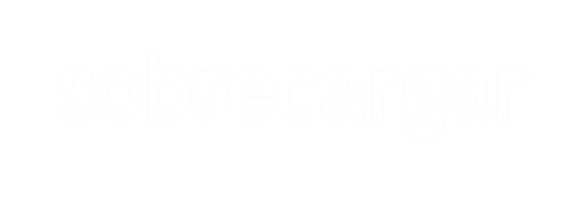 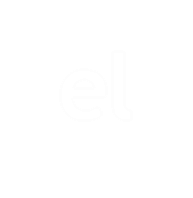 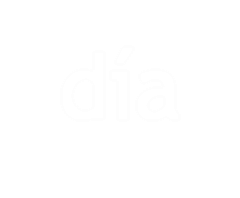 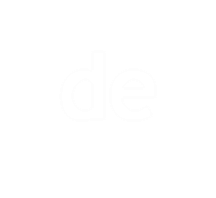 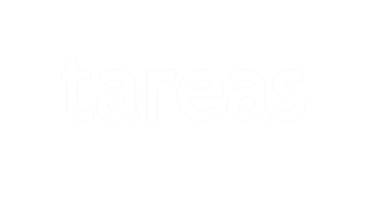 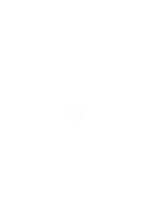 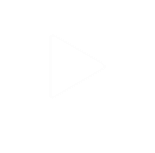 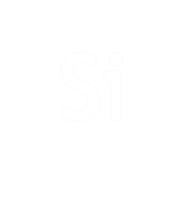 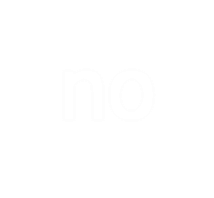 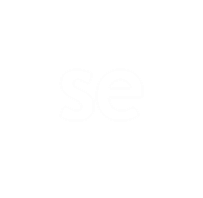 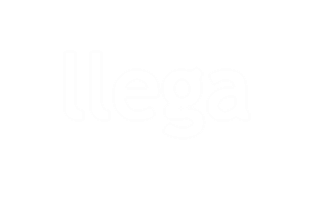 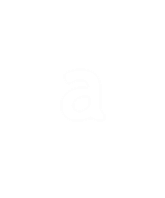 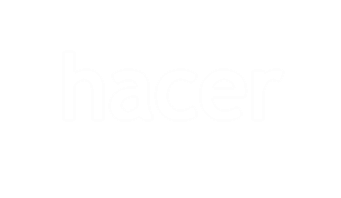 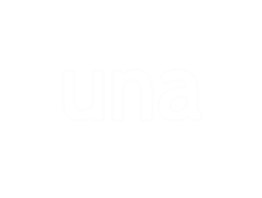 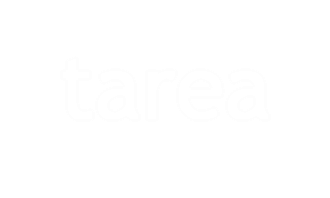 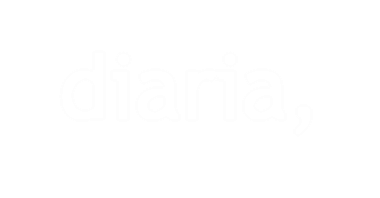 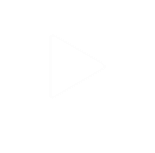 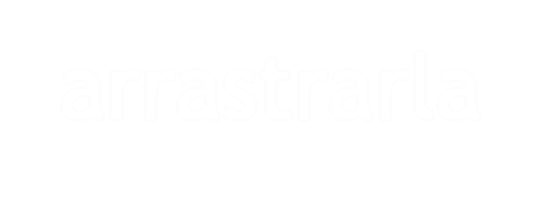 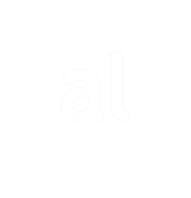 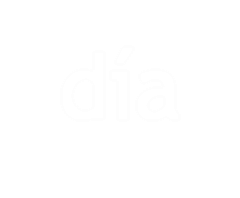 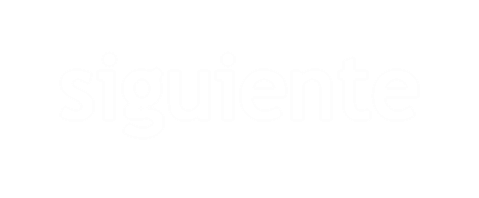 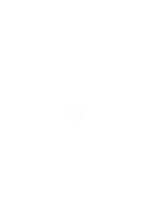 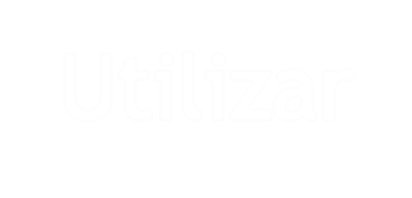 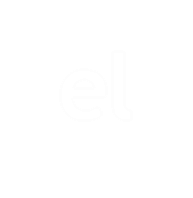 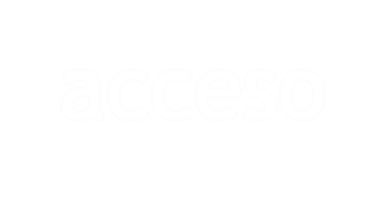 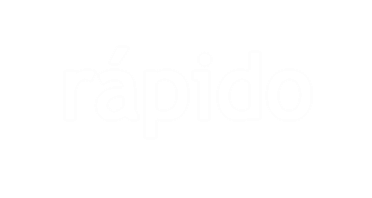 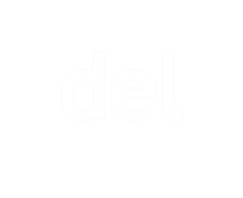 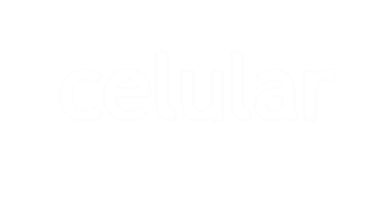 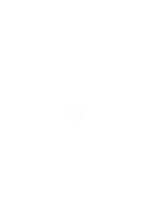 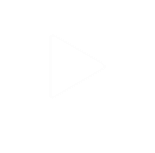 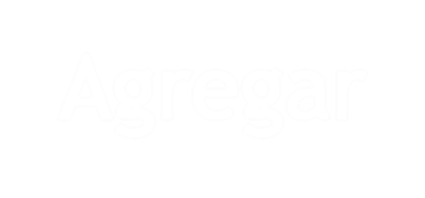 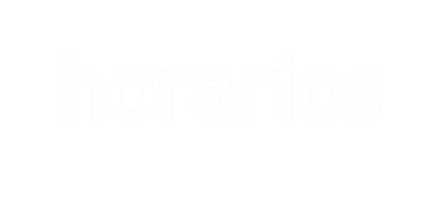 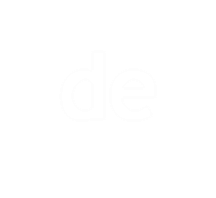 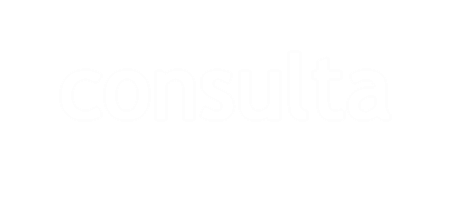 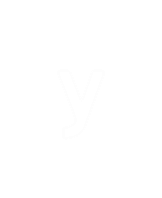 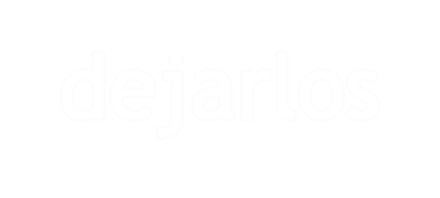 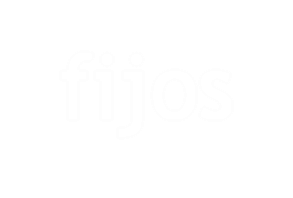 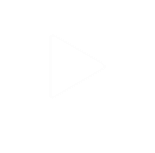 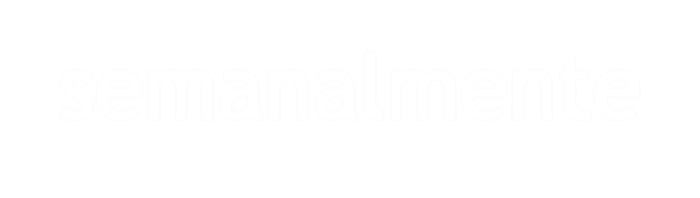 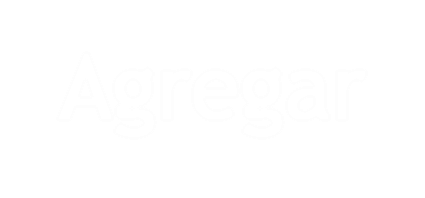 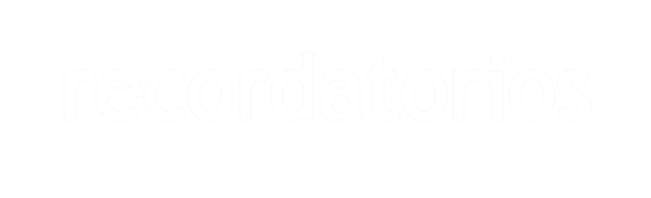 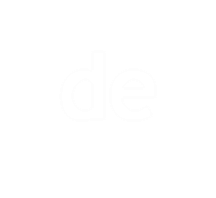 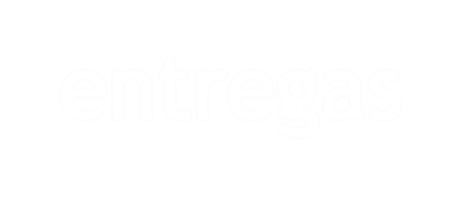 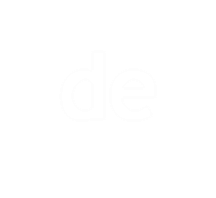 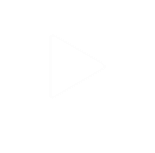 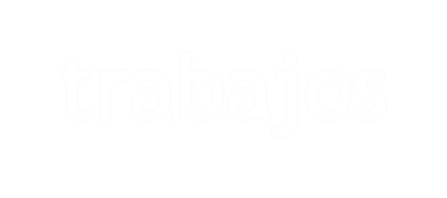 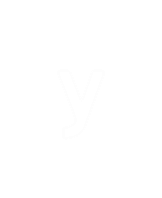 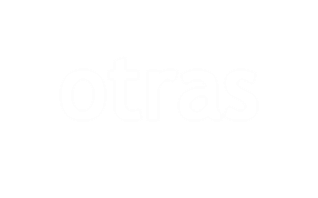 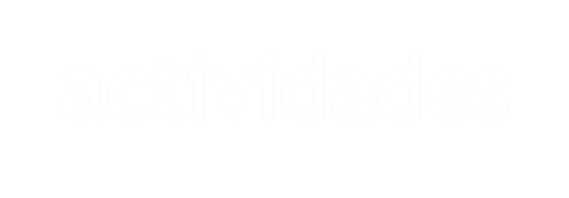 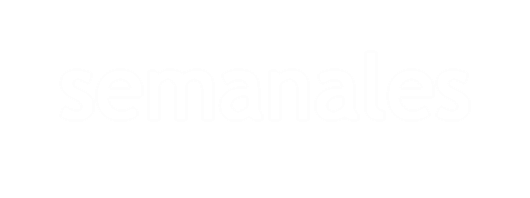 Conclusiones
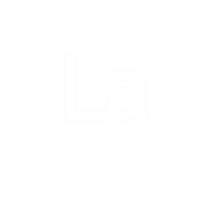 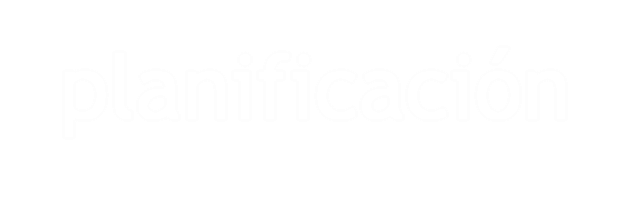 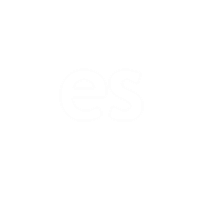 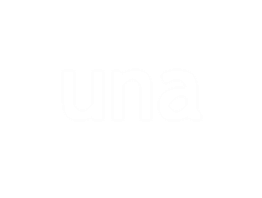 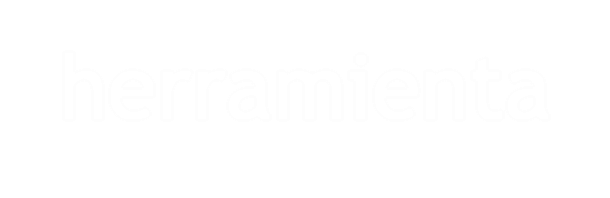 ▶La	planificación	es	una	herramienta fundamental para un estudiante.
▶Gracias a la planificación podemos prevenir imprevistos.
▶Sin acción la planificación no tiene sentido.
▶Así	como	en	el	estudio,	es	importante encontrar su propio método
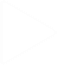 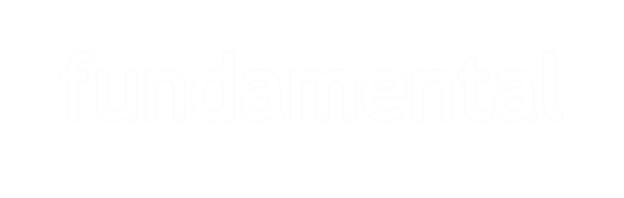 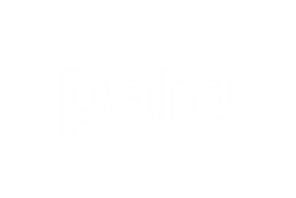 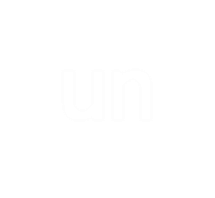 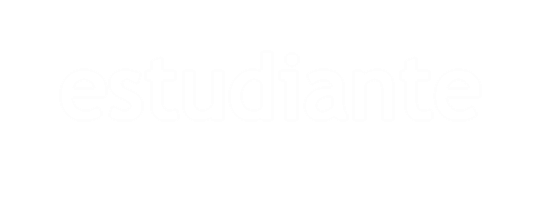 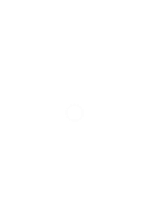 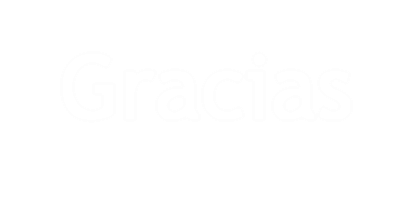 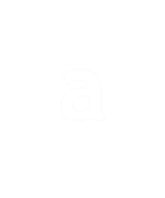 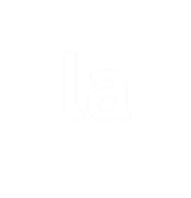 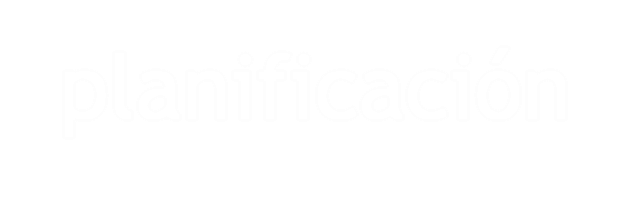 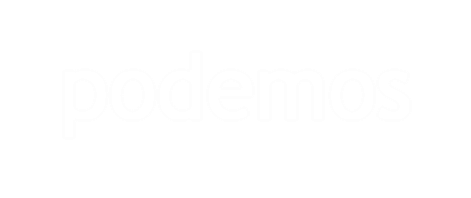 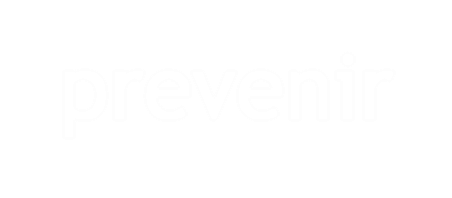 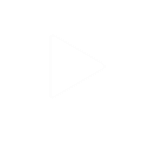 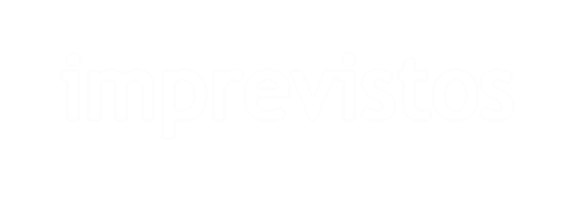 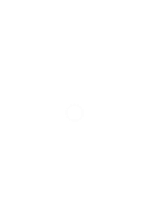 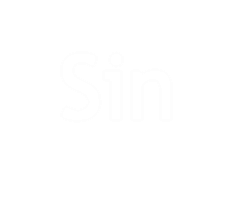 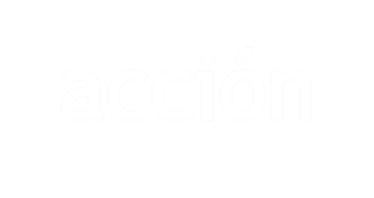 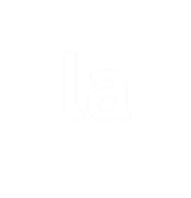 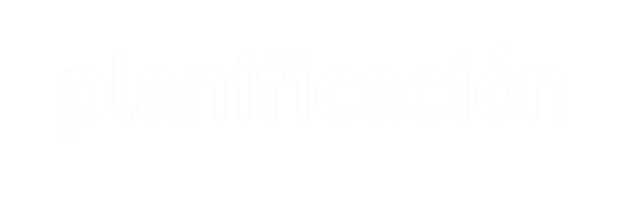 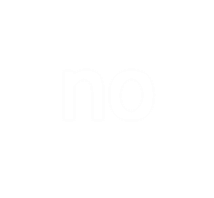 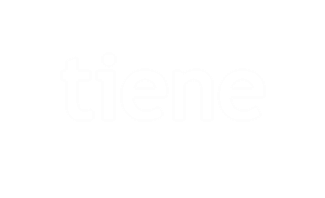 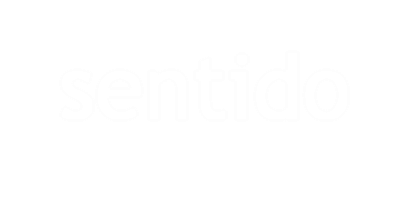 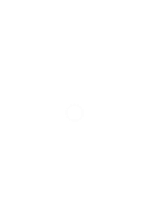 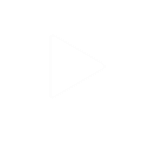 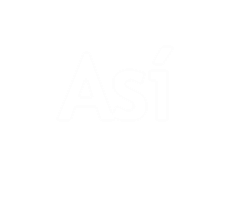 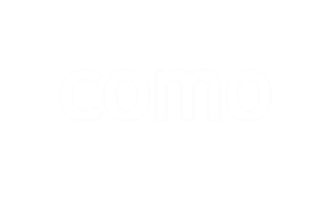 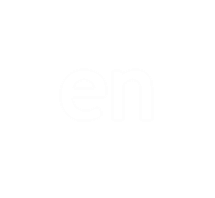 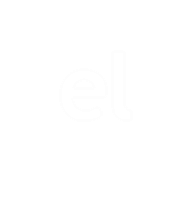 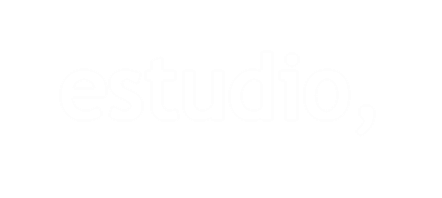 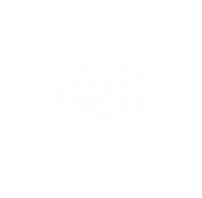 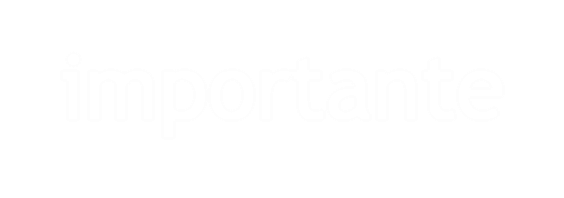 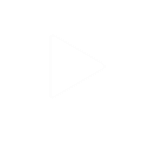 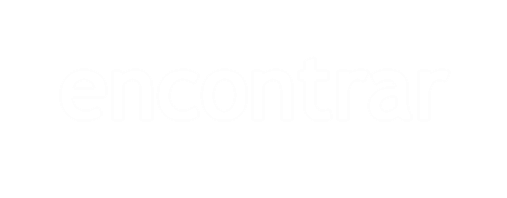 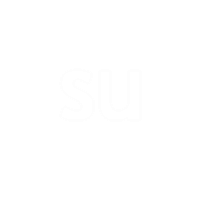 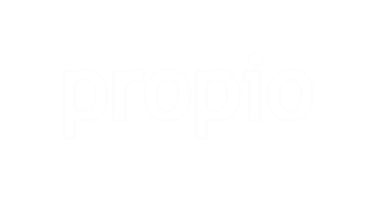 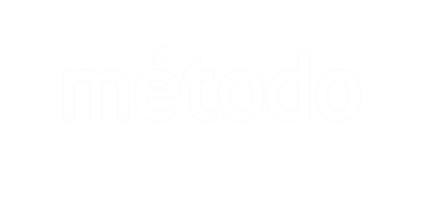 ¡Muchas gracias por su atención!
¿Preguntas?